Utah Academy of Nutrition and Dietetics Continuing Professional Education Certificate of Completion for Dietitians
Activity/Event Date:  Thursday April 4, 2019

Activity/Event Title:  2019 UAND Annual Conference and Exposition

Speaker:  Anna Long 
Mindfulness: A Way of Life, One Dietitian’s Struggle Through Cancer and Depression

CPEU:  1 credit, level 1
Participant’s Name: _______________________________

Registration Number: ______________________________
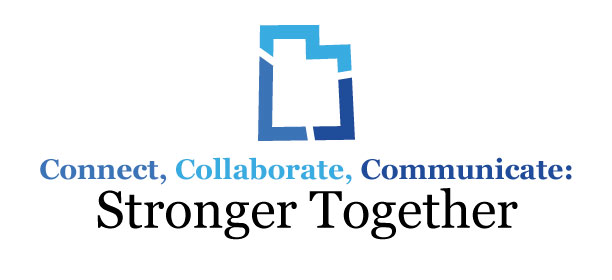 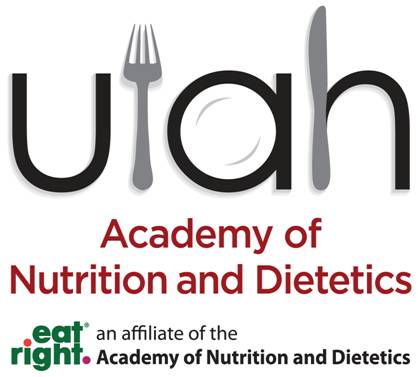 Utah Academy of Nutrition and Dietetics Continuing Professional Education Certificate of Completion for Dietitians
Activity/Event Date:  Thursday April 4, 2019

Activity/Event Title:  2019 UAND Annual Conference and Exposition

Speaker:  Mark Rifkin
Plant-based Diet for Omnivores

CPEU:  1 credit, level 2
Participant’s Name: _______________________________

Registration Number: ______________________________
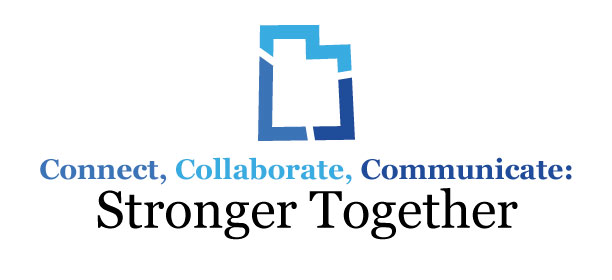 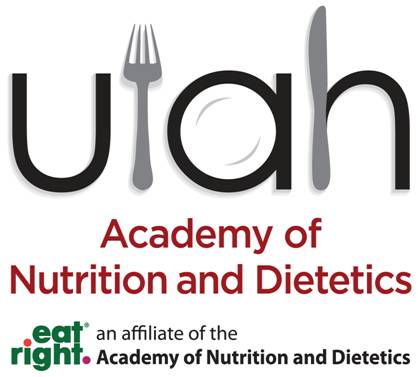 Utah Academy of Nutrition and Dietetics Continuing Professional Education Certificate of Completion for Dietitians
Activity/Event Date:  Thursday April 4, 2019

Activity/Event Title:  2019 UAND Annual Conference and Exposition

Speaker:  Mateja Savoie-Roskos
Motivational Interviewing: Beyond Basic Skills

CPEU:  1 credit, level 2
Participant’s Name: _______________________________

Registration Number: ______________________________
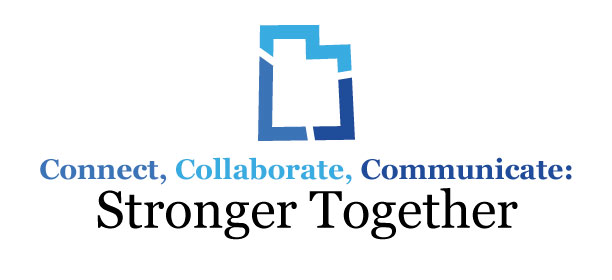 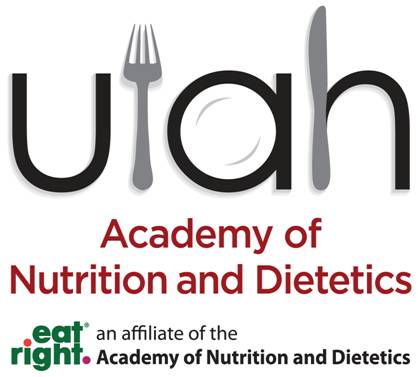 Utah Academy of Nutrition and Dietetics Continuing Professional Education Certificate of Completion for Dietitians
Activity/Event Date:  Thursday April 4, 2019

Activity/Event Title:  2019 UAND Annual Conference and Exposition

Speaker:  Maryanne Palmer & Barbara Sherwood
Developing Diabetes Education in Acute Care Setting

CPEU:  1 credit, level 2
Participant’s Name: _______________________________

Registration Number: ______________________________
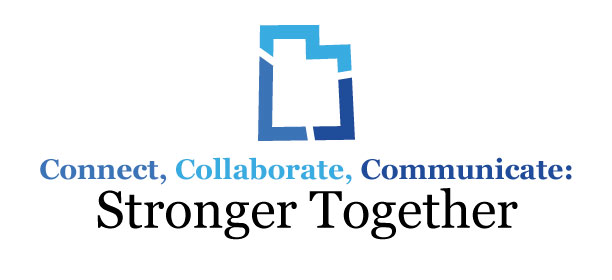 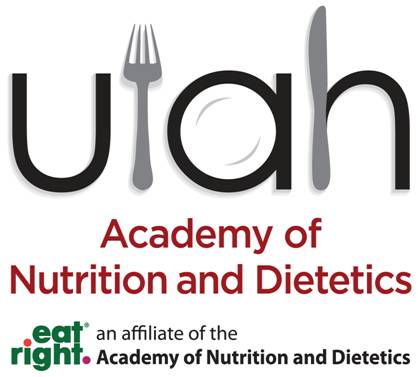 Utah Academy of Nutrition and Dietetics Continuing Professional Education Certificate of Completion for Dietitians
Activity/Event Date:  Thursday April 4, 2019

Activity/Event Title:  2019 UAND Annual Conference and Exposition

Speaker:  Wendy Phillips
Does the Braden Scale Score Predict Nutrition Intervention Impact on Wound Healing?

CPEU:  1 credit, level 2
Participant’s Name: _______________________________

Registration Number: ______________________________
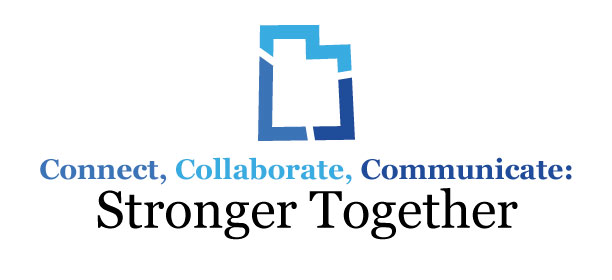 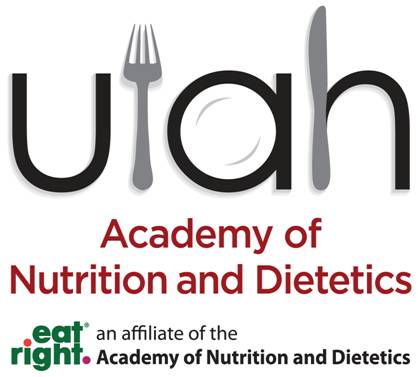 Utah Academy of Nutrition and Dietetics Continuing Professional Education Certificate of Completion for Dietitians
Activity/Event Date:  Thursday April 4, 2019

Activity/Event Title:  2019 UAND Annual Conference and Exposition

Speaker:  Joy Musselman & Rebecca Clyde
Effective Communication and Networking Seminar

CPEU:  1 credit, level 1
Participant’s Name: _______________________________

Registration Number: ______________________________
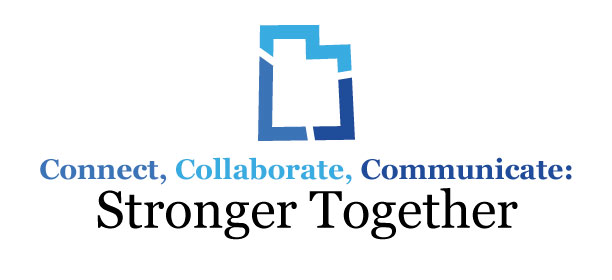 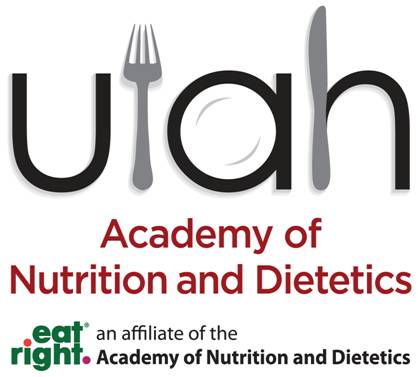 Utah Academy of Nutrition and Dietetics Continuing Professional Education Certificate of Completion for Dietitians
Activity/Event Date:  Thursday April 4, 2019

Activity/Event Title:  2019 UAND Annual Conference and Exposition

Speaker:  Tracy Mann
Insurance Credentialing and Billing

CPEU:  1 credit, level 2
Participant’s Name: _______________________________

Registration Number: ______________________________
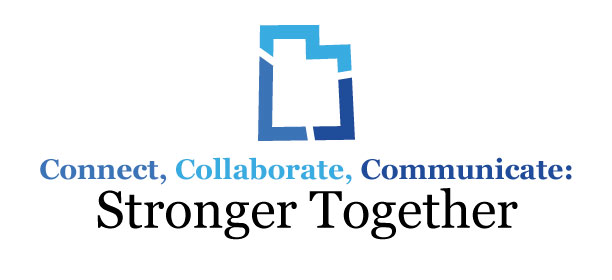 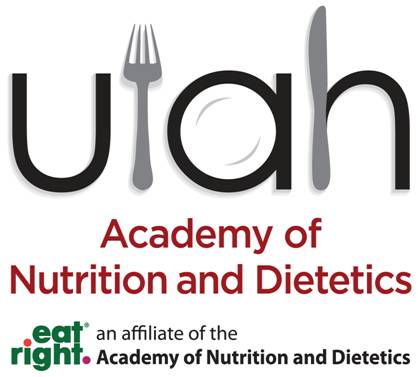 Utah Academy of Nutrition and Dietetics Continuing Professional Education Certificate of Completion for Dietitians
Activity/Event Date:  Thursday April 4, 2019

Activity/Event Title:  2019 UAND Annual Conference and Exposition

Speaker:  Anna Arthur
Evidence-based Guidelines for the Nutritional Management of Adult Oncology Patients

CPEU:  1 credit, level 2
Participant’s Name: _______________________________

Registration Number: ______________________________
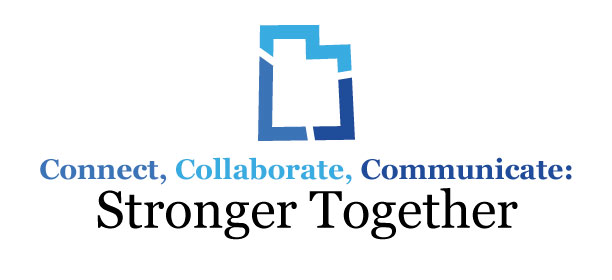 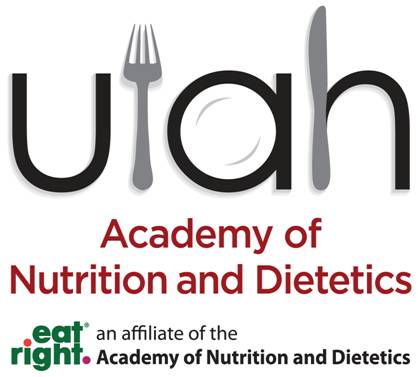 Utah Academy of Nutrition and Dietetics Continuing Professional Education Certificate of Completion for Dietitians
Activity/Event Date:  Thursday April 4, 2019

Activity/Event Title:  2019 UAND Annual Conference and Exposition

Speaker:  Advocacy Pillar
Licensure Town Hall Meeting

CPEU:  1 credit, level 1
Participant’s Name: _______________________________

Registration Number: ______________________________
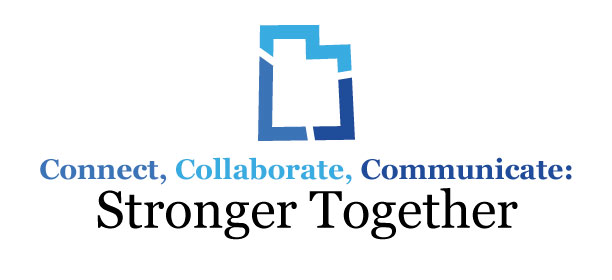 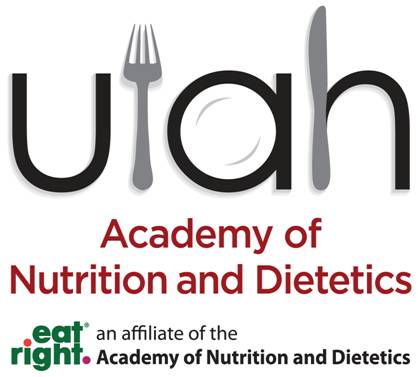 Utah Academy of Nutrition and Dietetics Continuing Professional Education Certificate of Completion for Dietitians
Activity/Event Date:  Thursday April 4, 2019

Activity/Event Title:  2019 UAND Annual Conference and Exposition

Speaker:  Dr. Joanne Slavin
Gut Health and the Microbiota: The New Frontier

CPEU:  1 credit, level 2
Participant’s Name: _______________________________

Registration Number: ______________________________
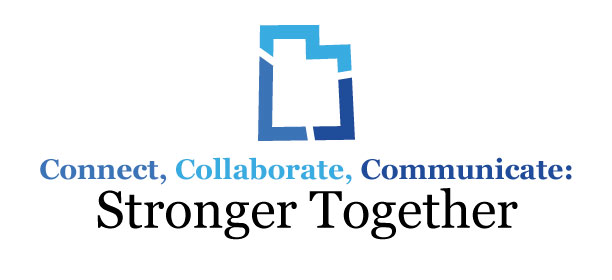 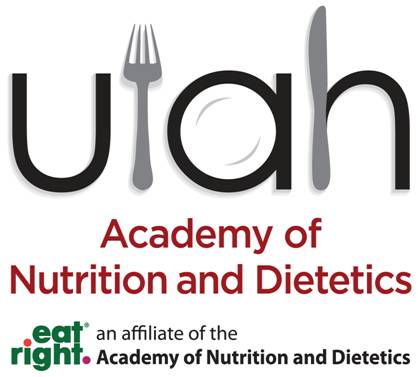 Utah Academy of Nutrition and Dietetics Continuing Professional Education Certificate of Completion for Dietitians
Activity/Event Date:  Thursday April 4, 2019

Activity/Event Title:  2019 UAND Annual Conference and Exposition

Exhibits

CPEU:  1 credit, level 1
Participant’s Name: _______________________________

Registration Number: ______________________________
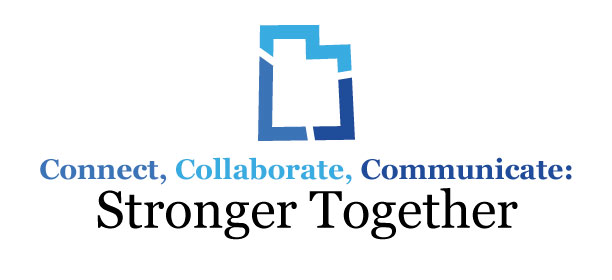 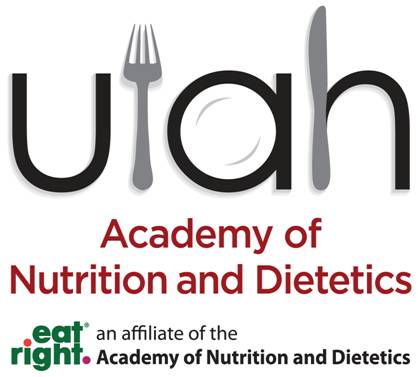